ПРАЗДНИК «ВЕСЁЛЫЙ ДЕНЬИМЕНИННИКОВ»ВО 2 «А» КЛАССЕПОДГОТОВИЛИ: РУССКИХ С.М.                       БЕЛКИНА Л.В.                         КРУТИКОВА Е.Г.
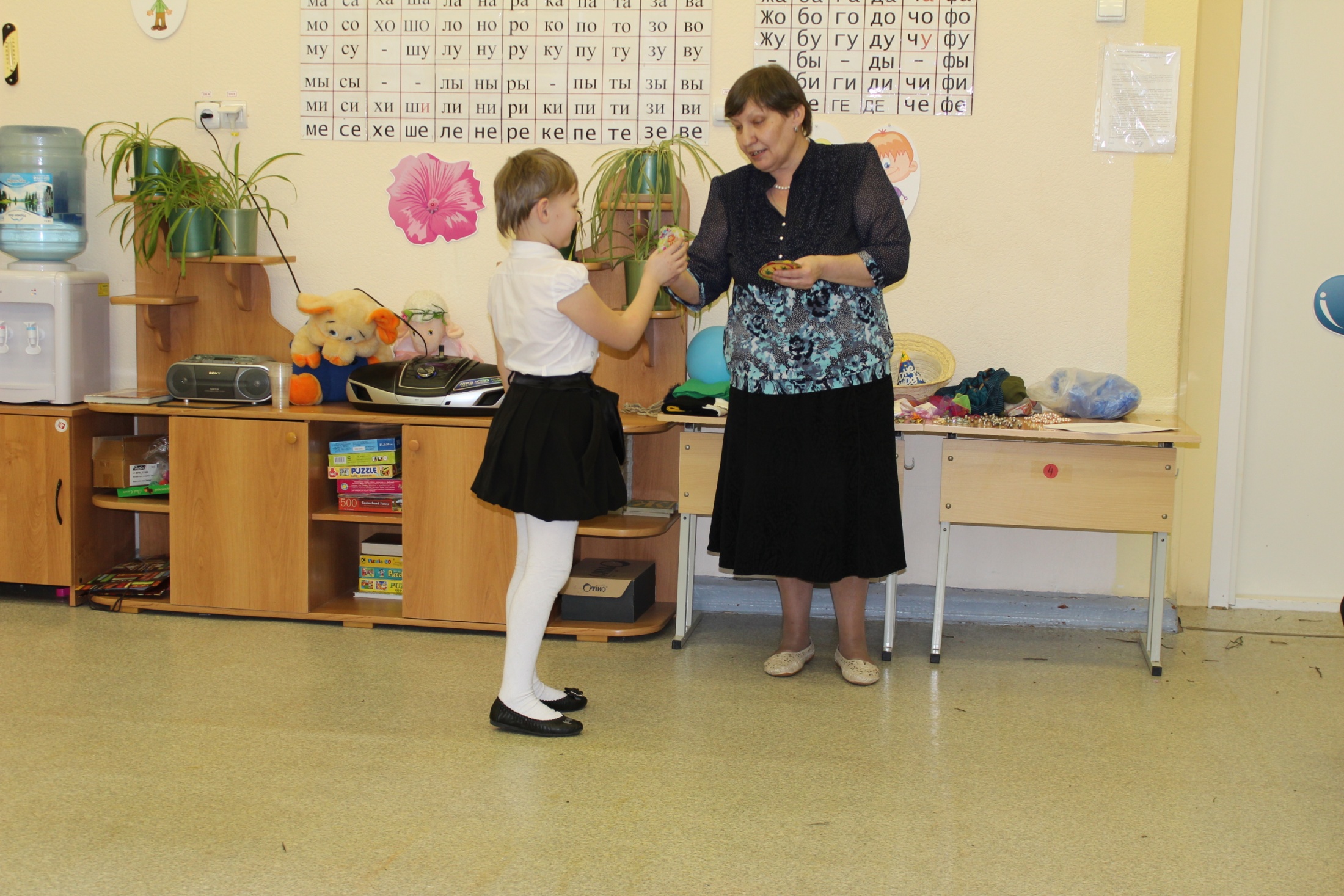 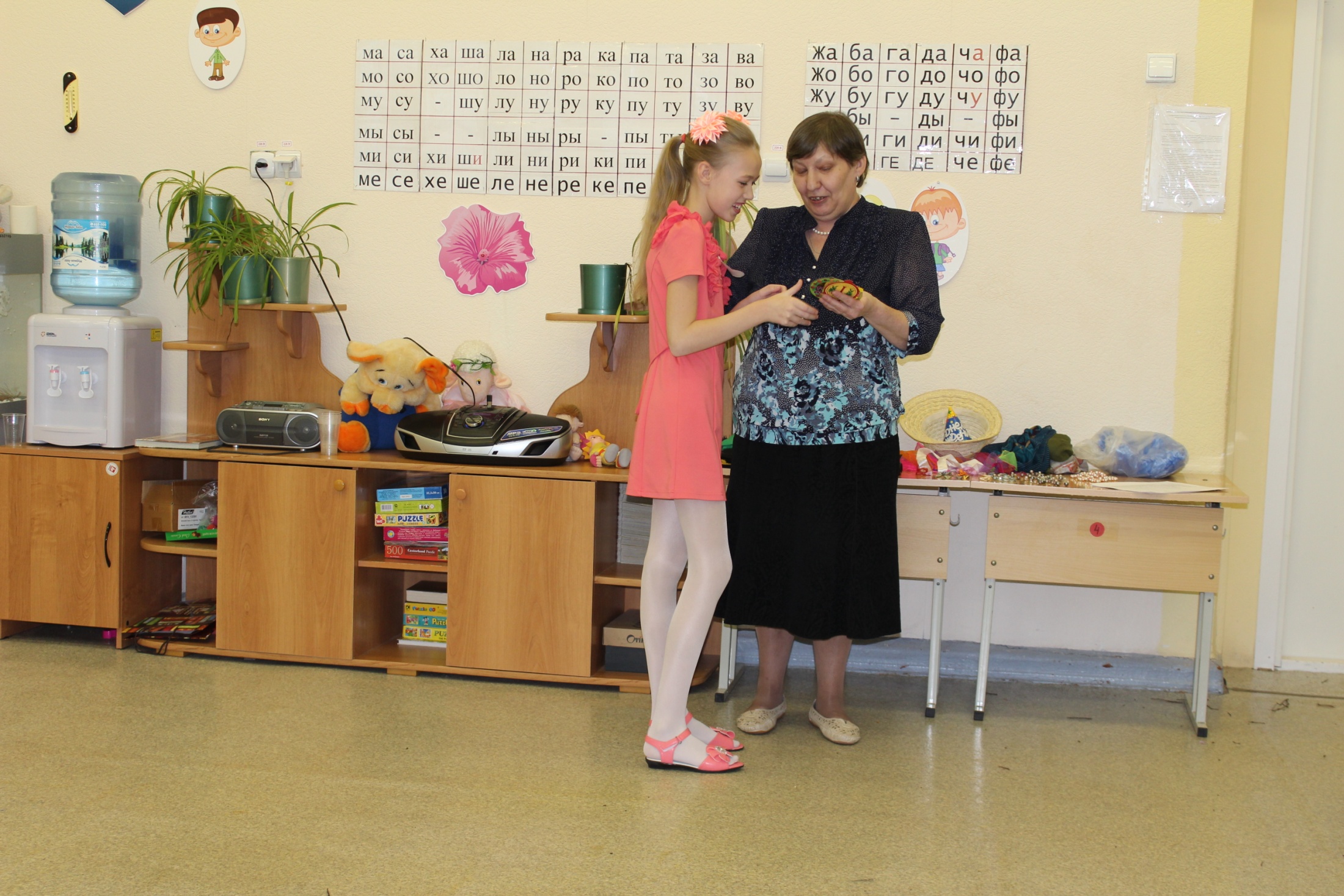 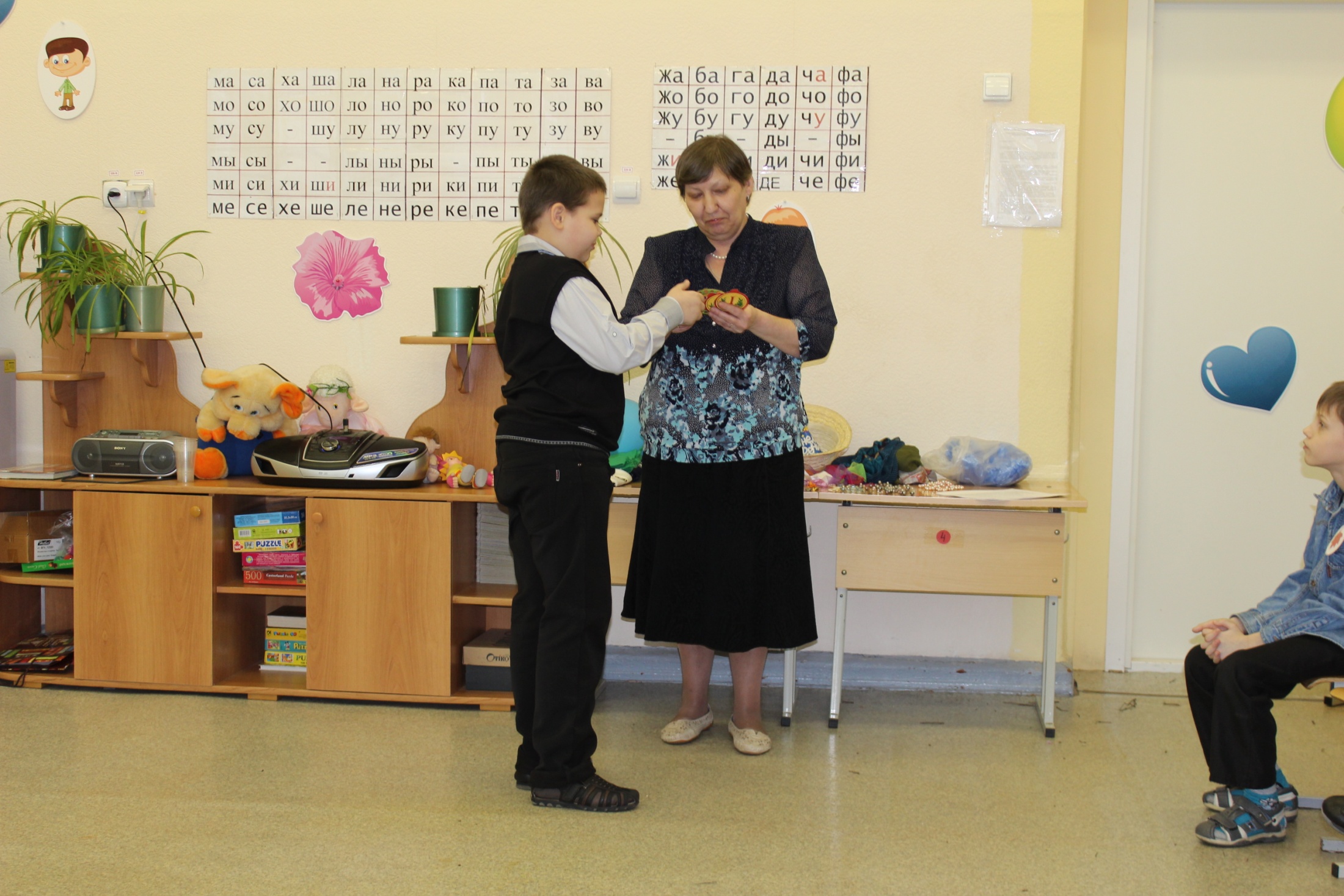 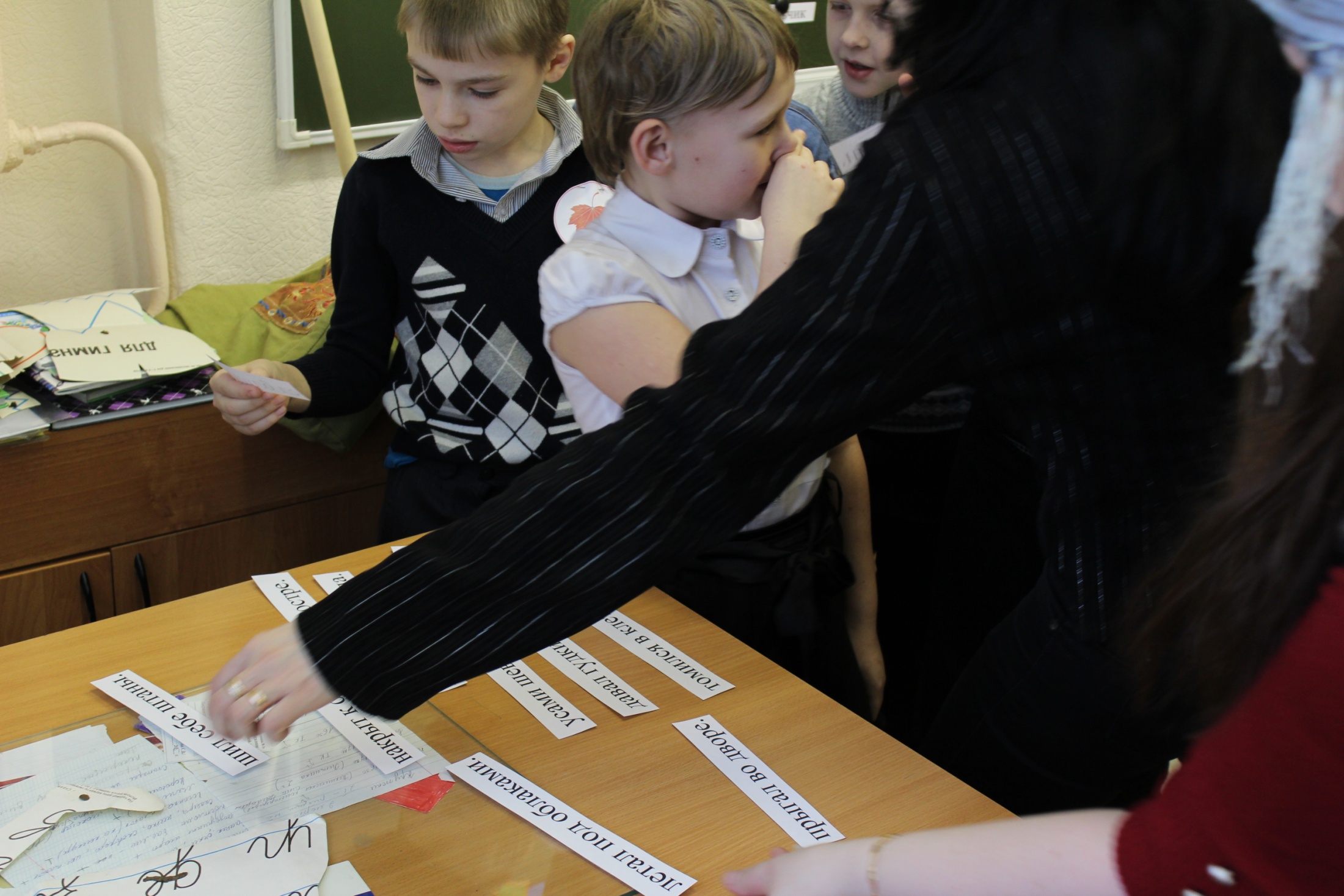 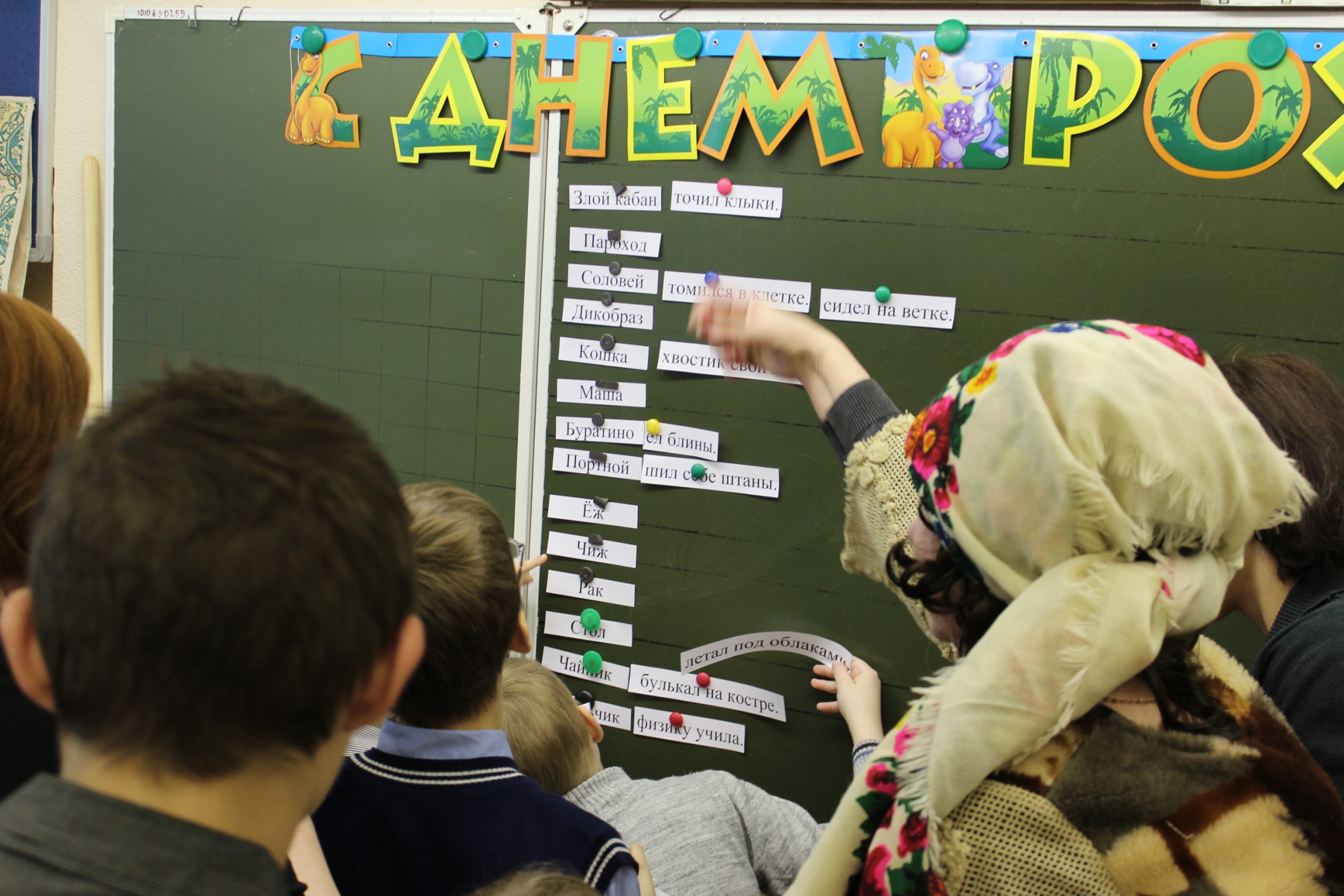 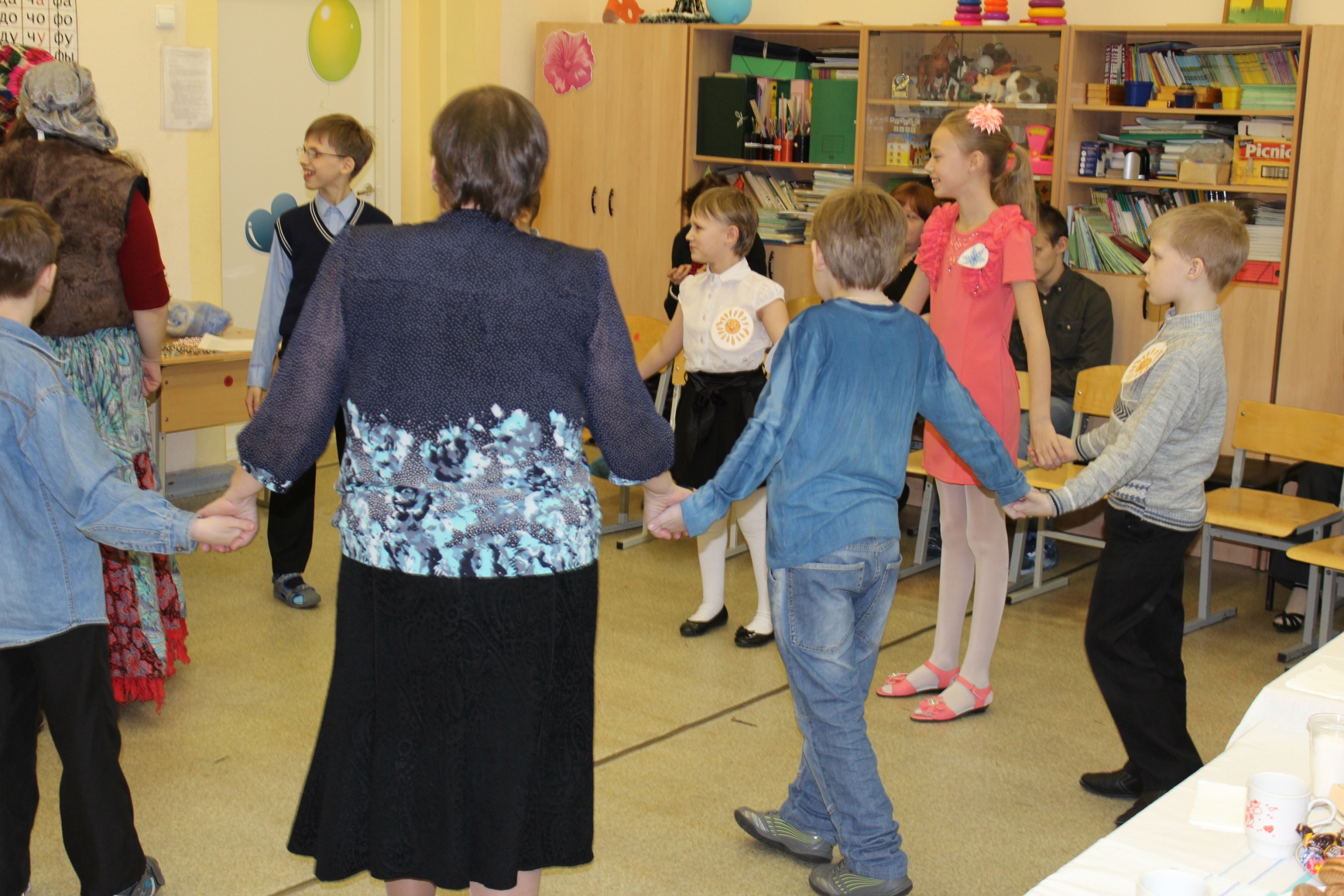 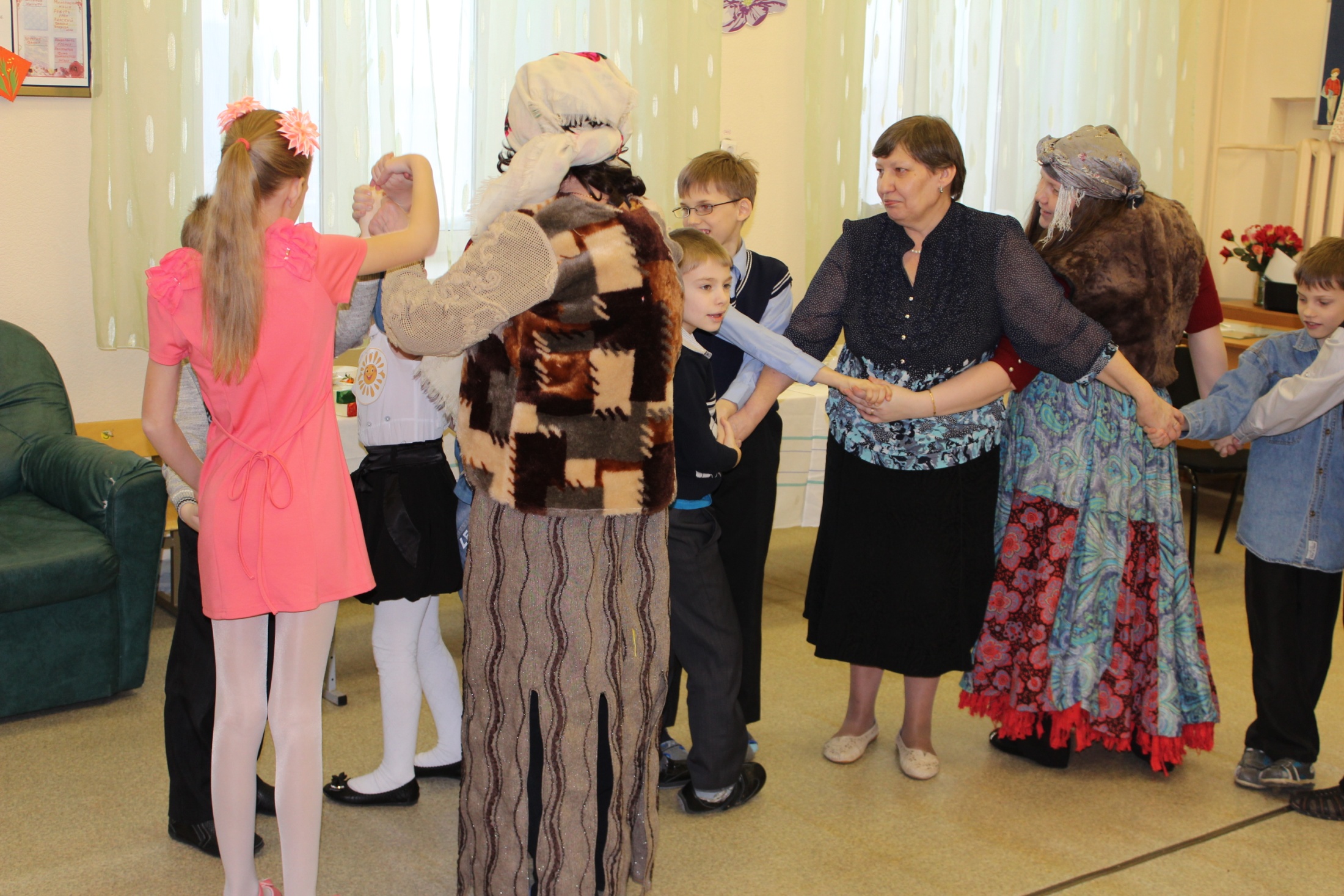 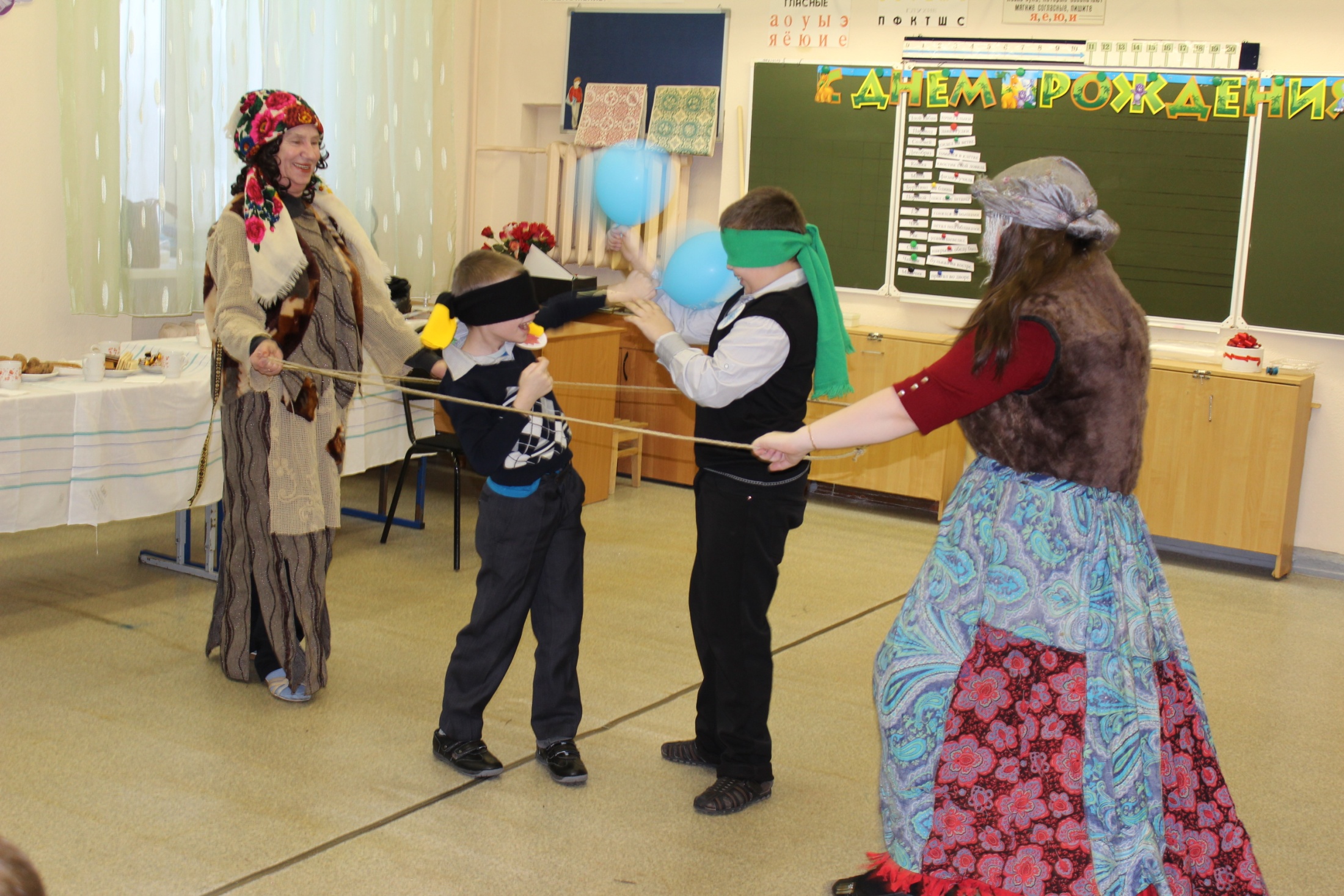 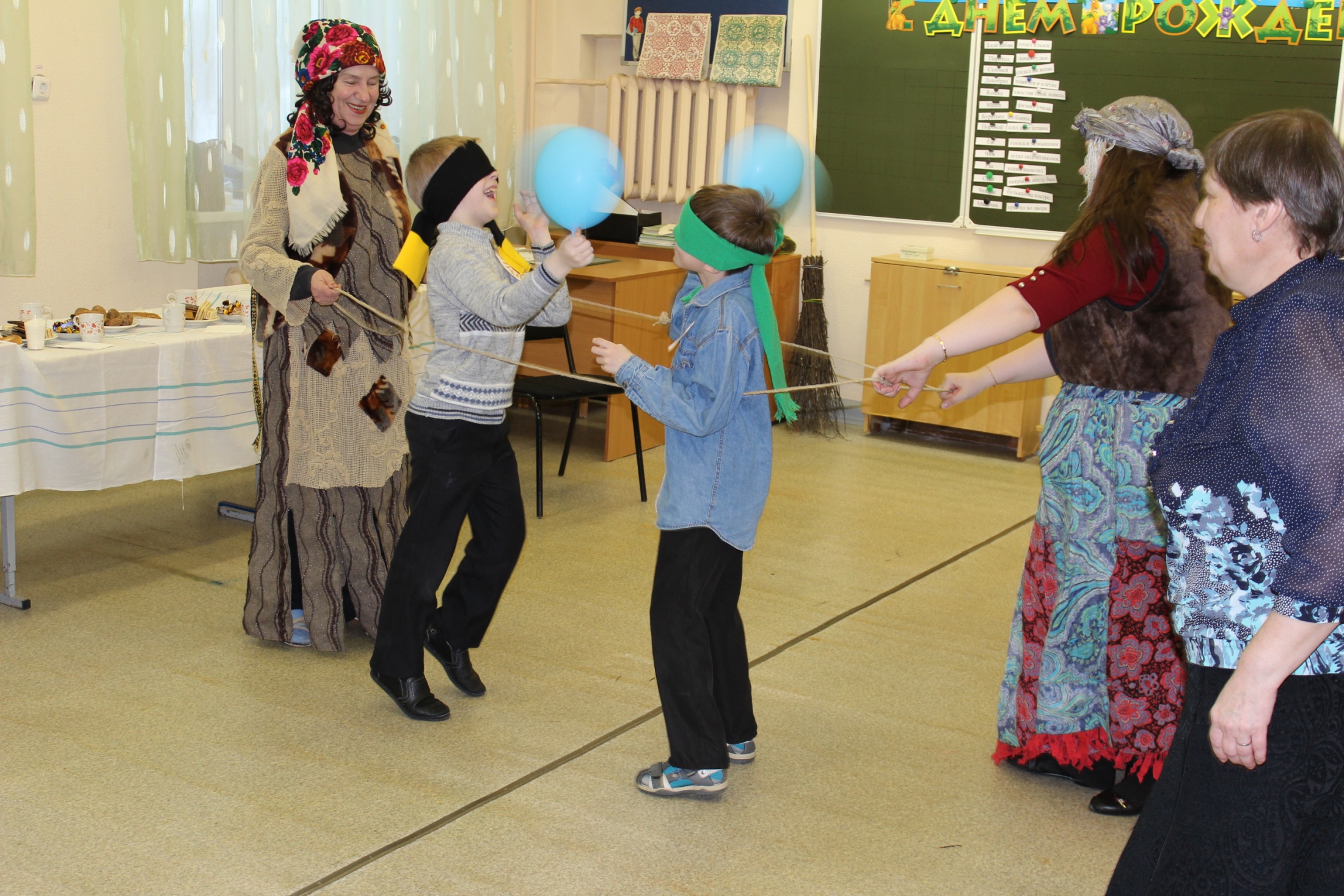 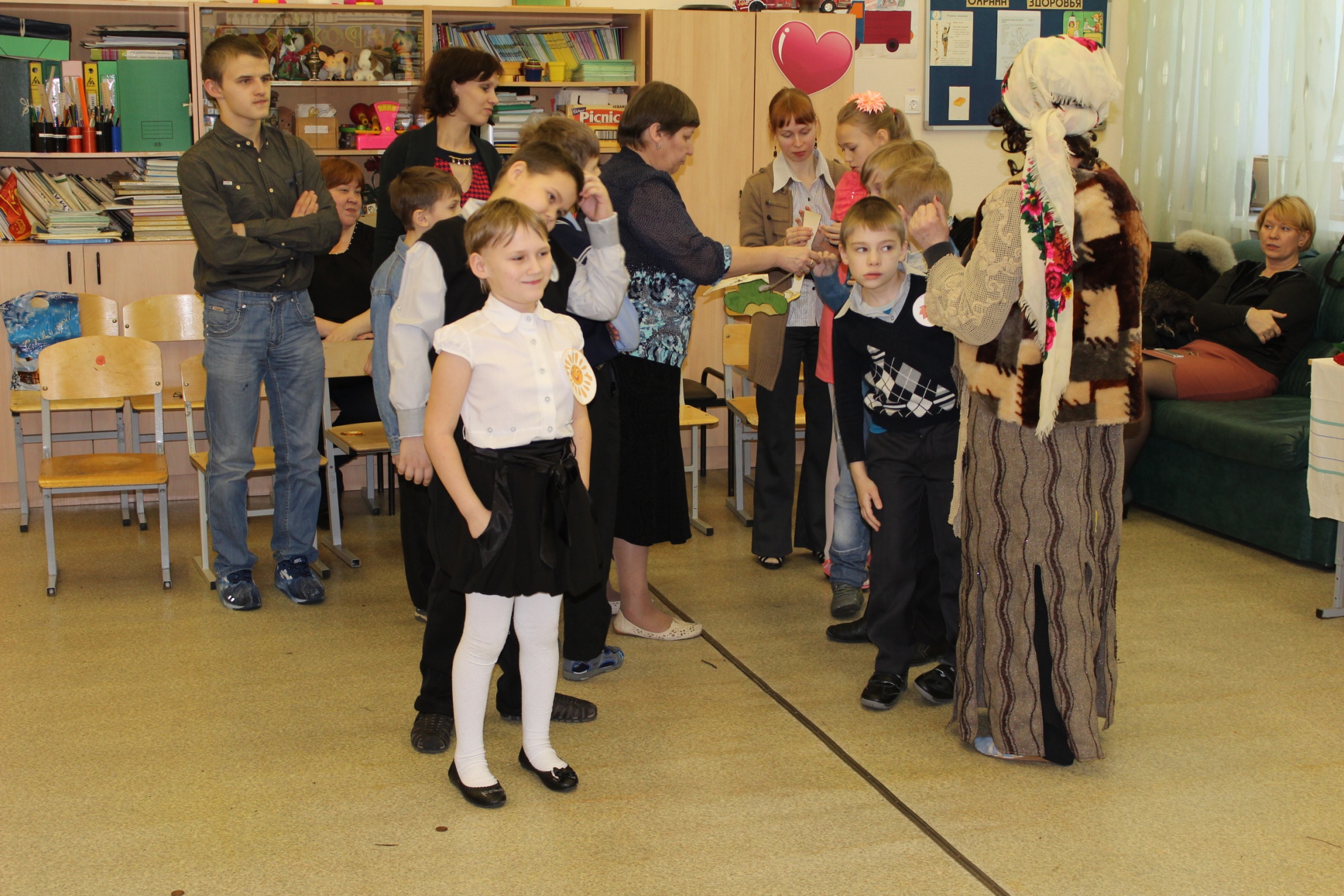 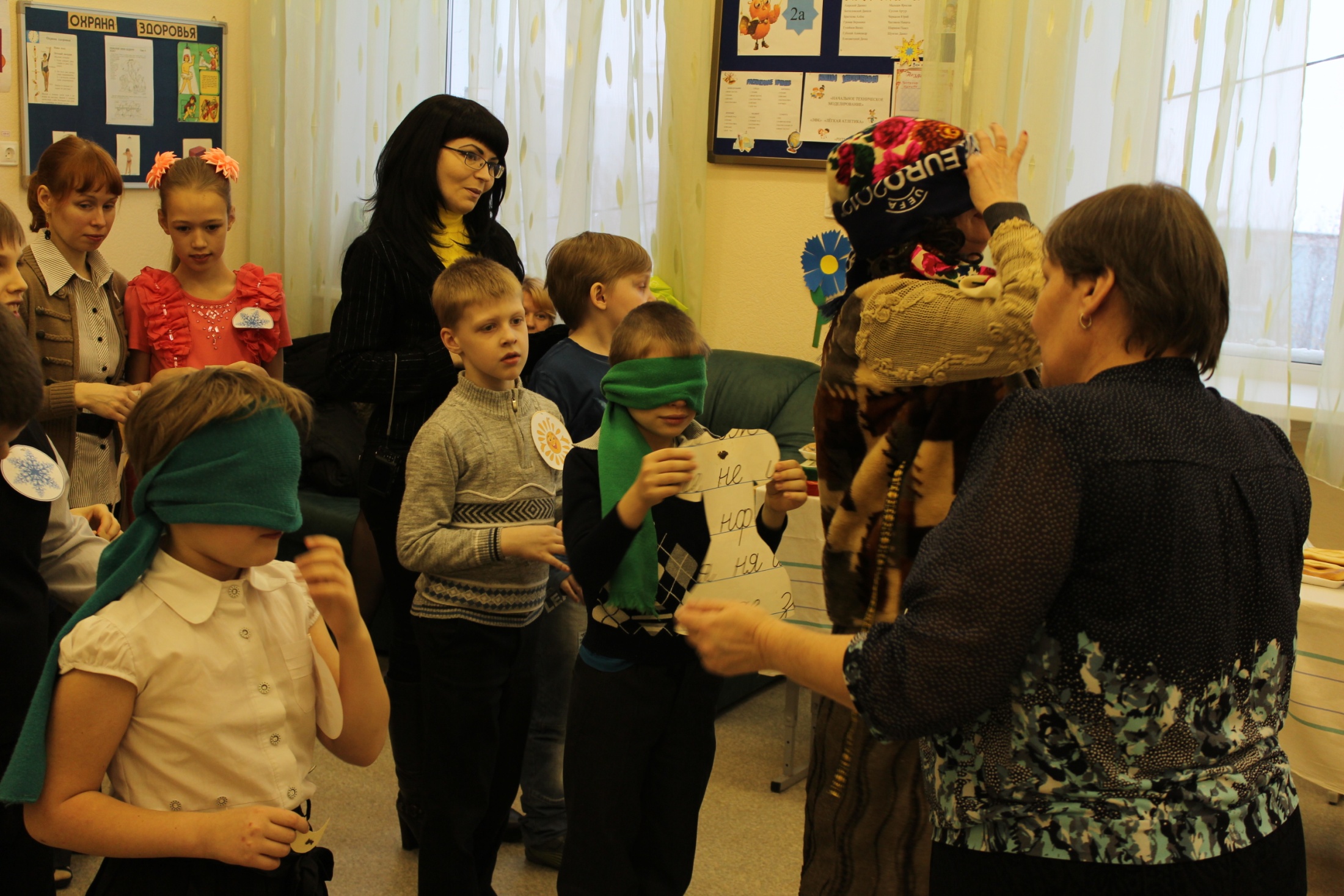 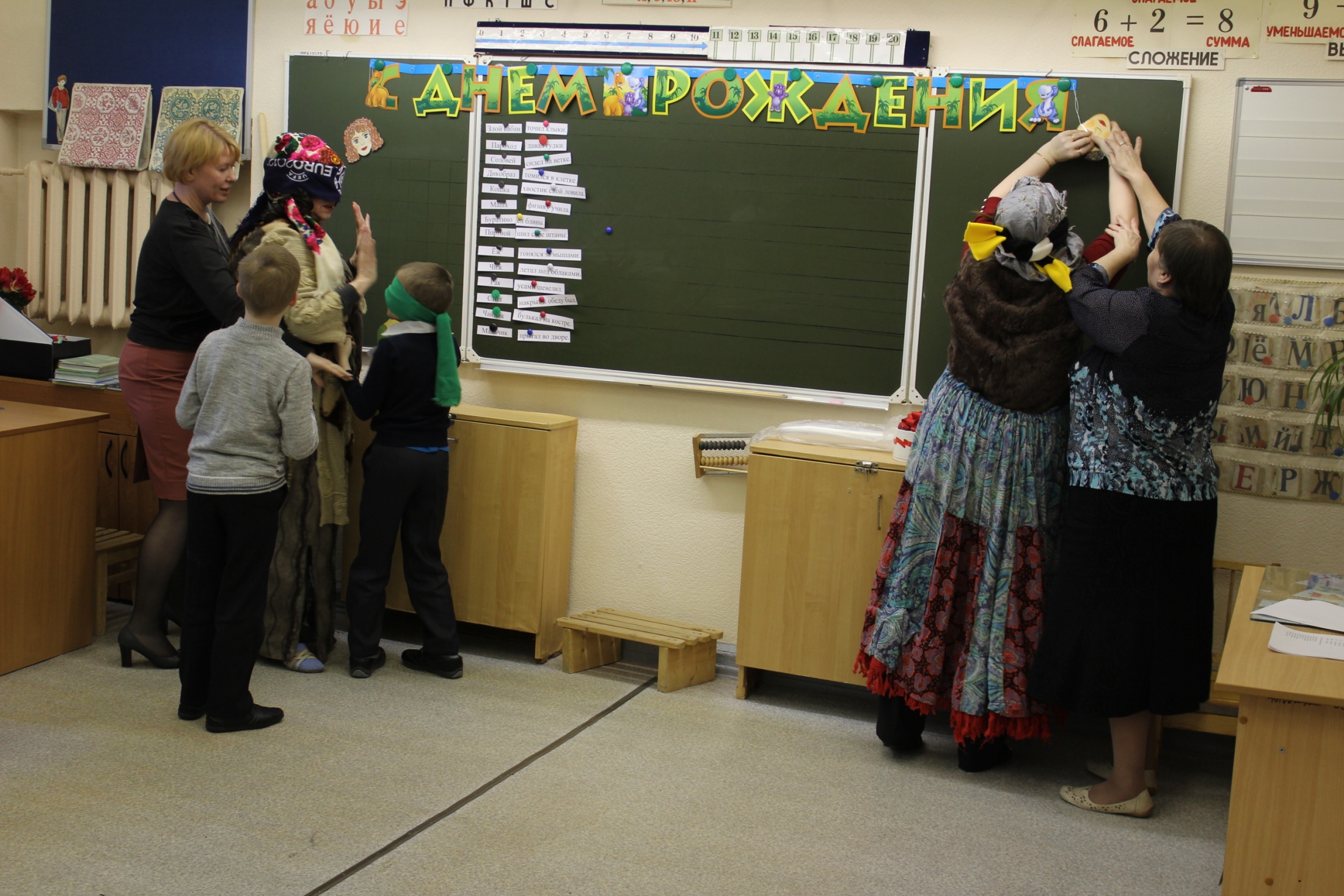 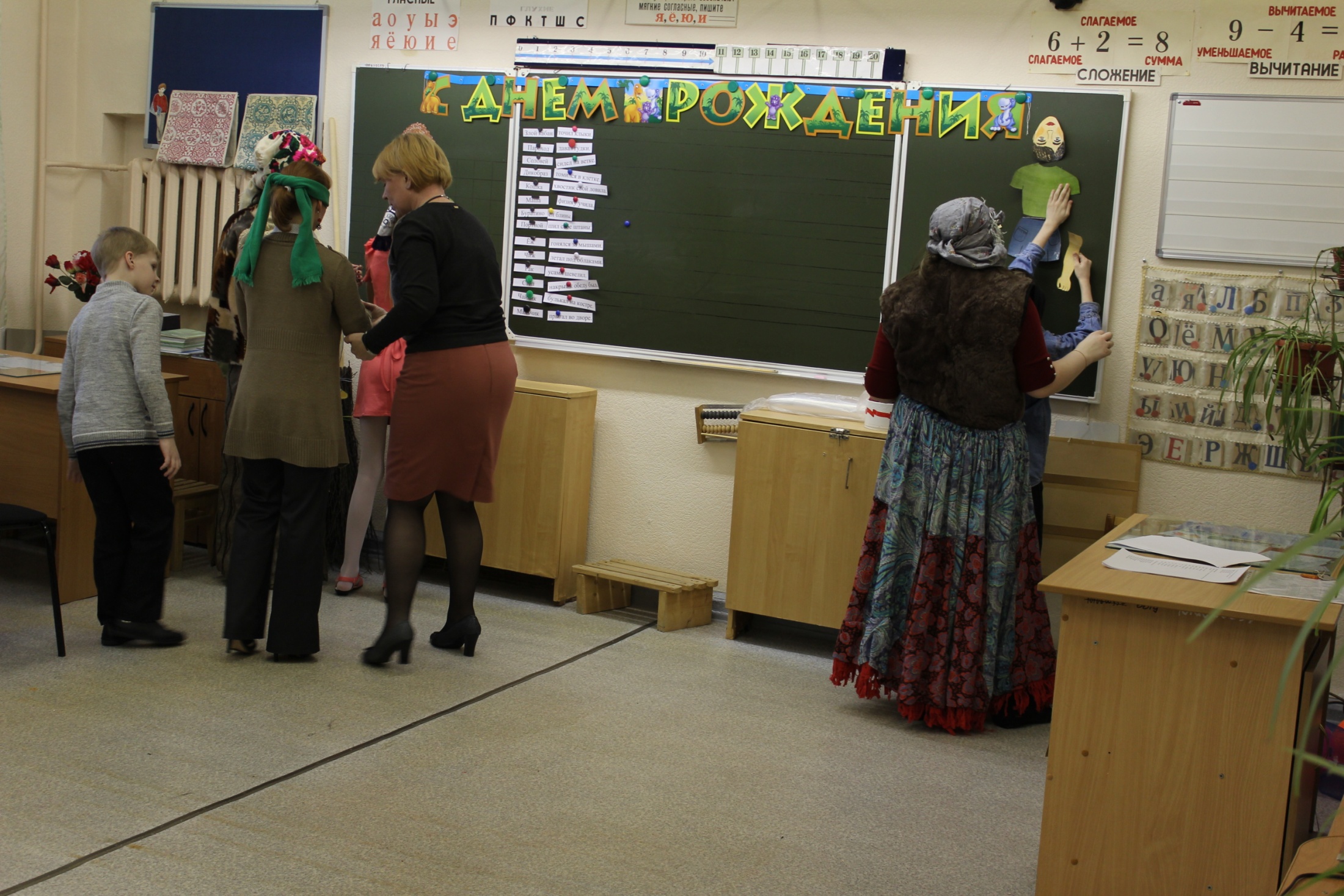 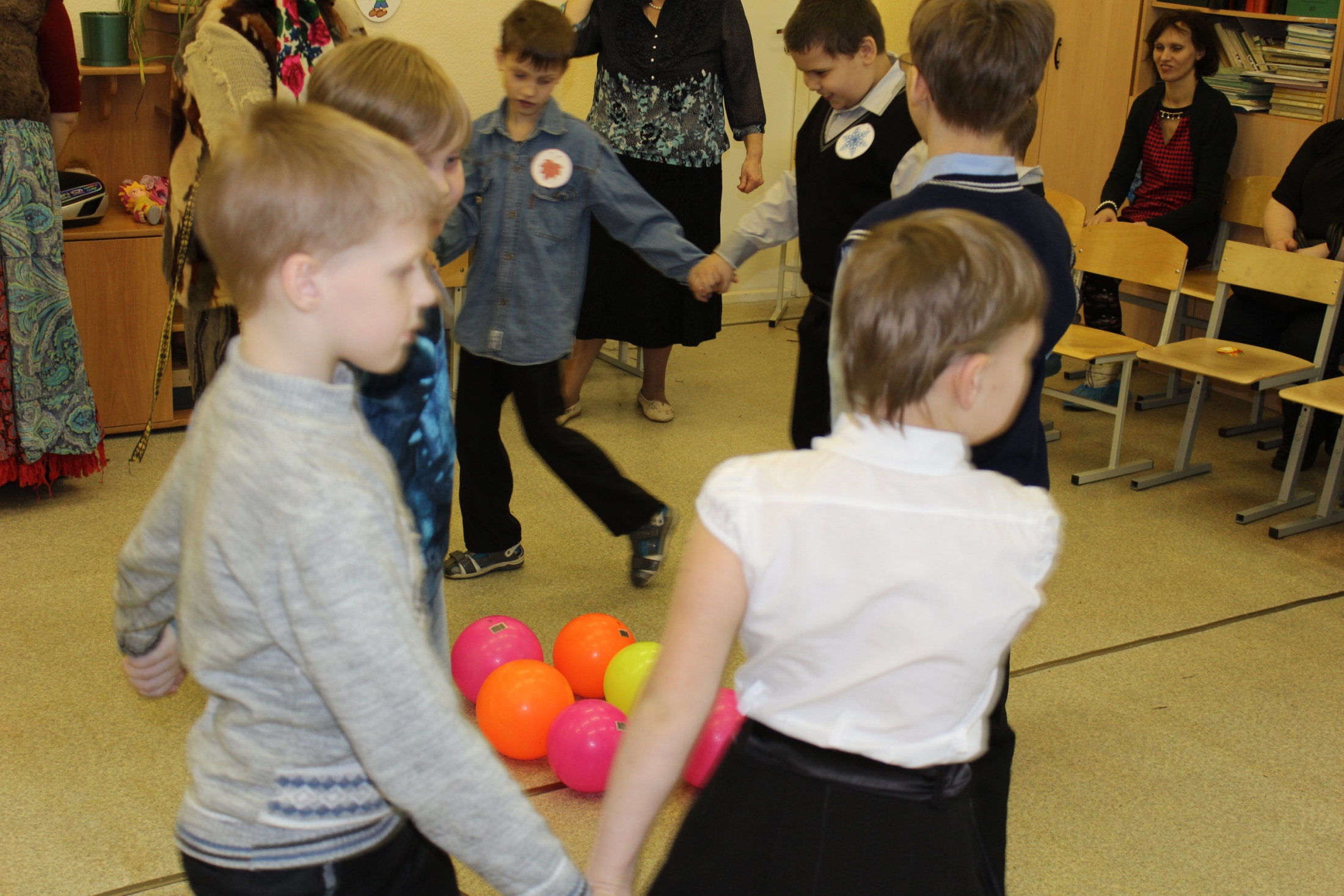 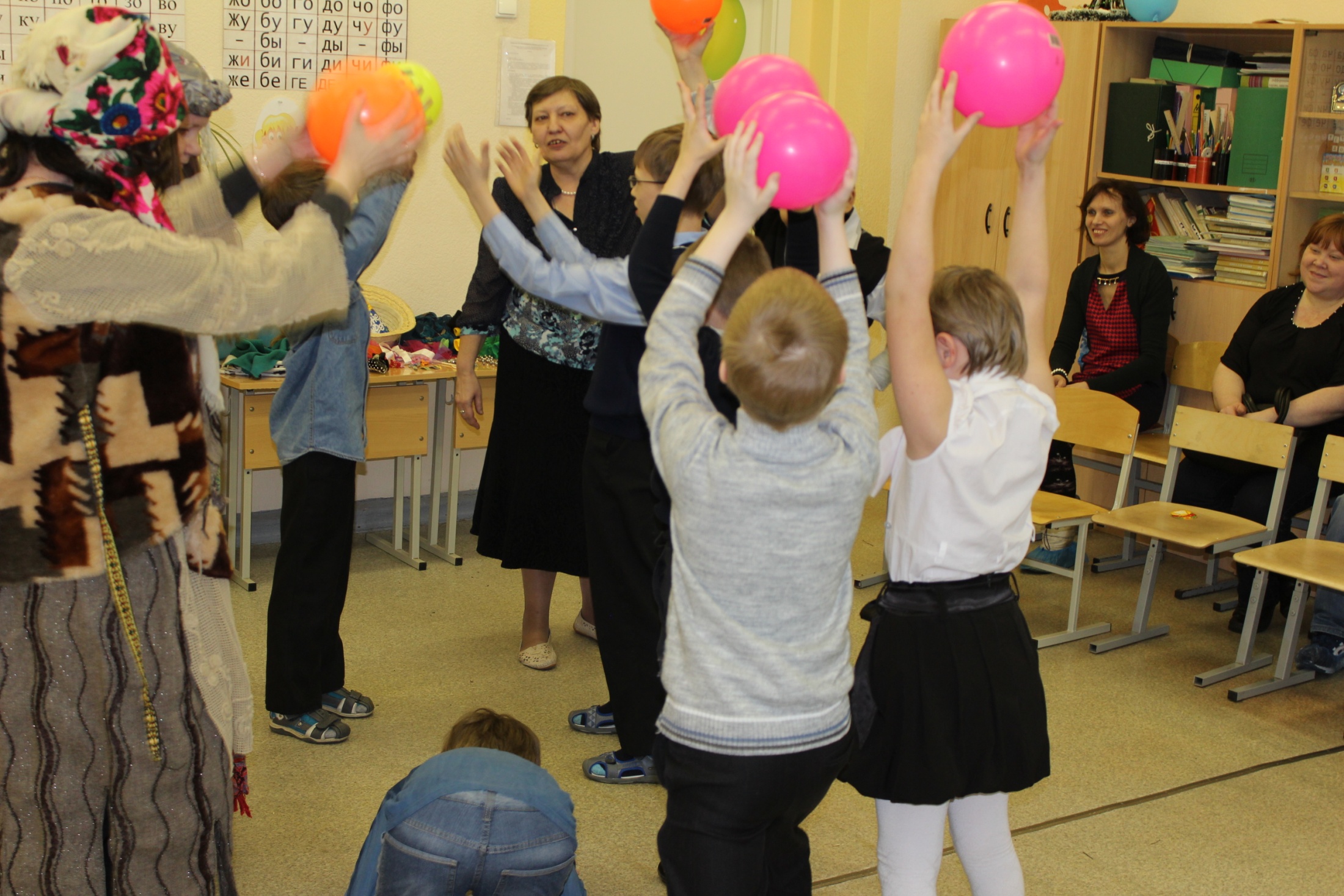 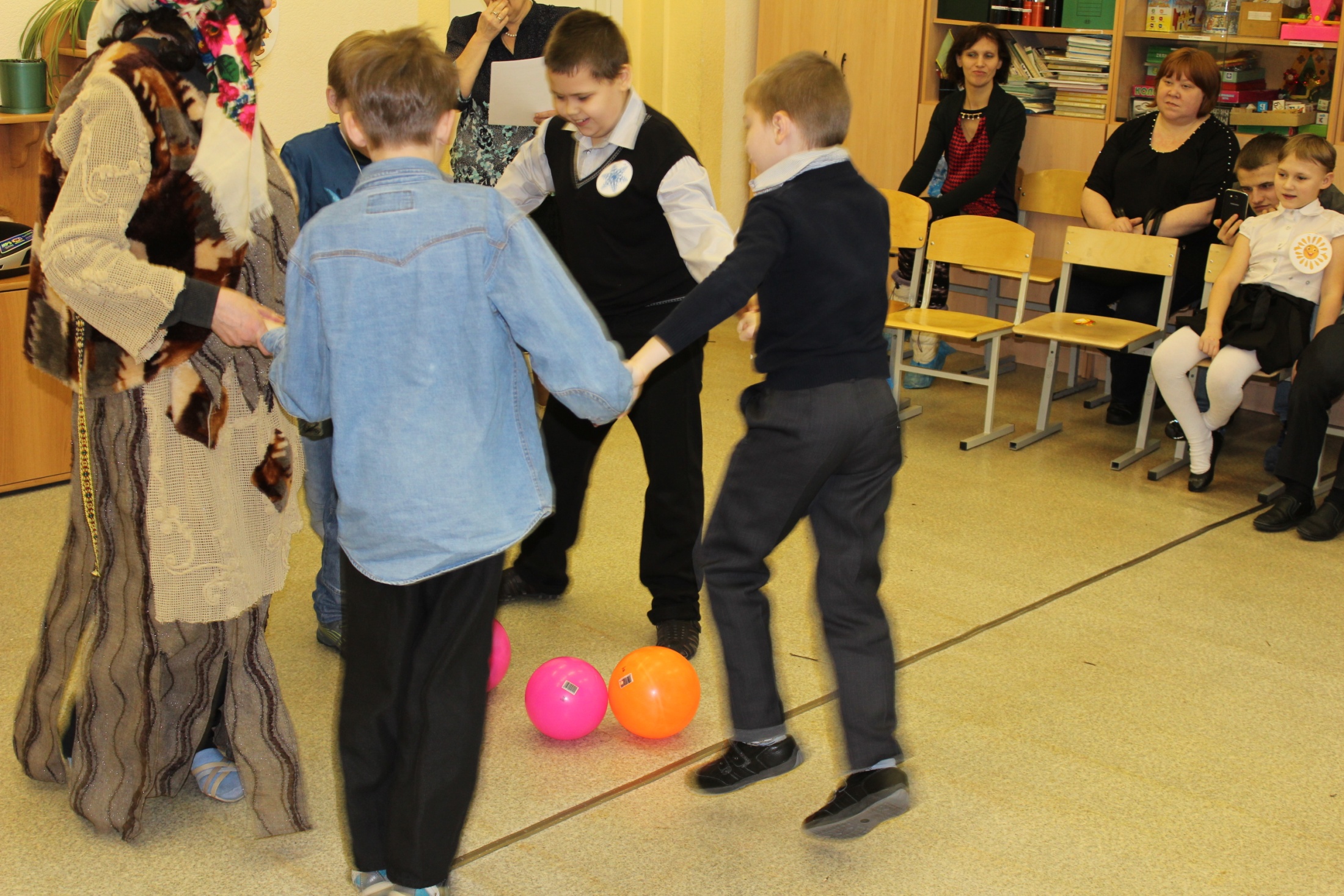 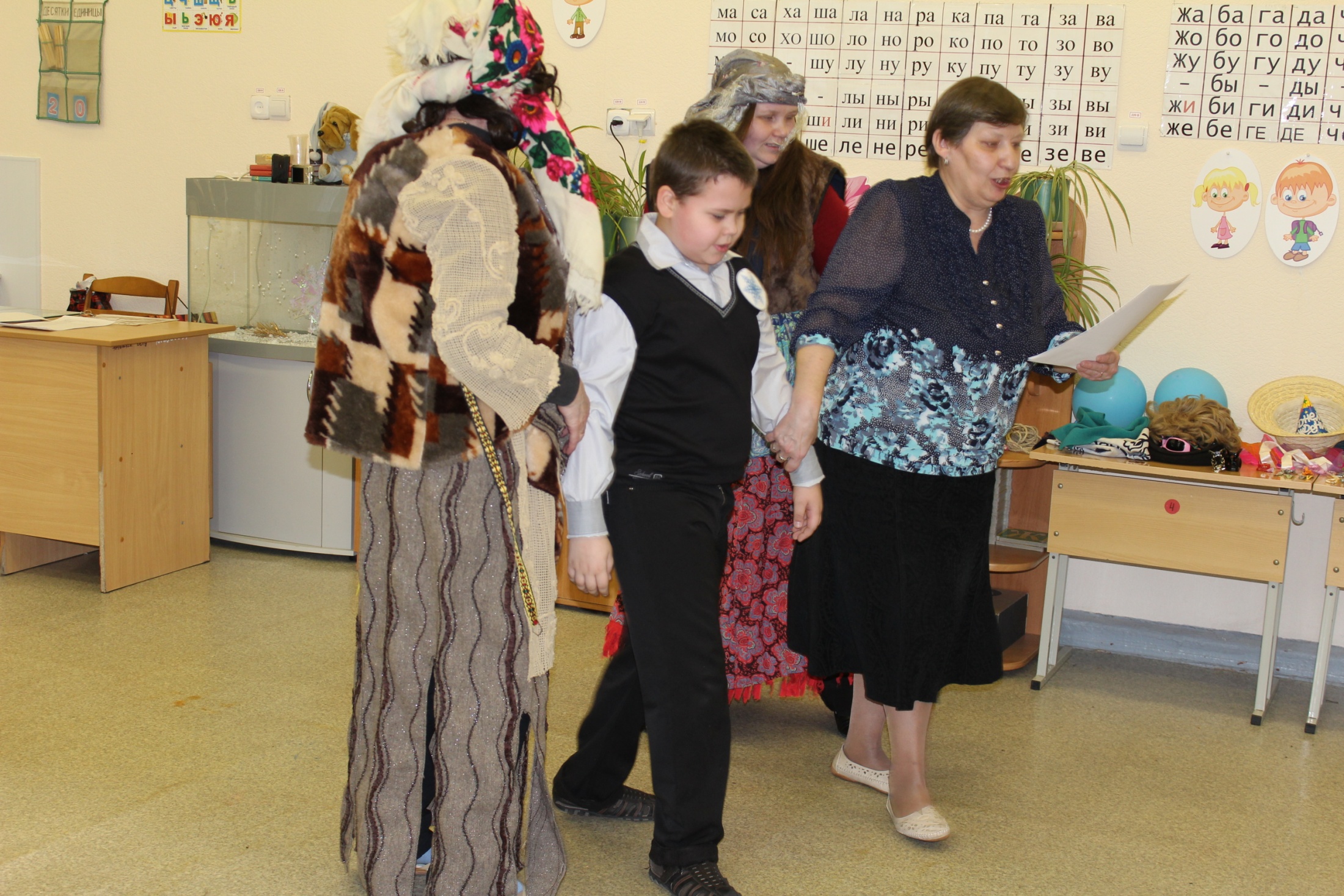 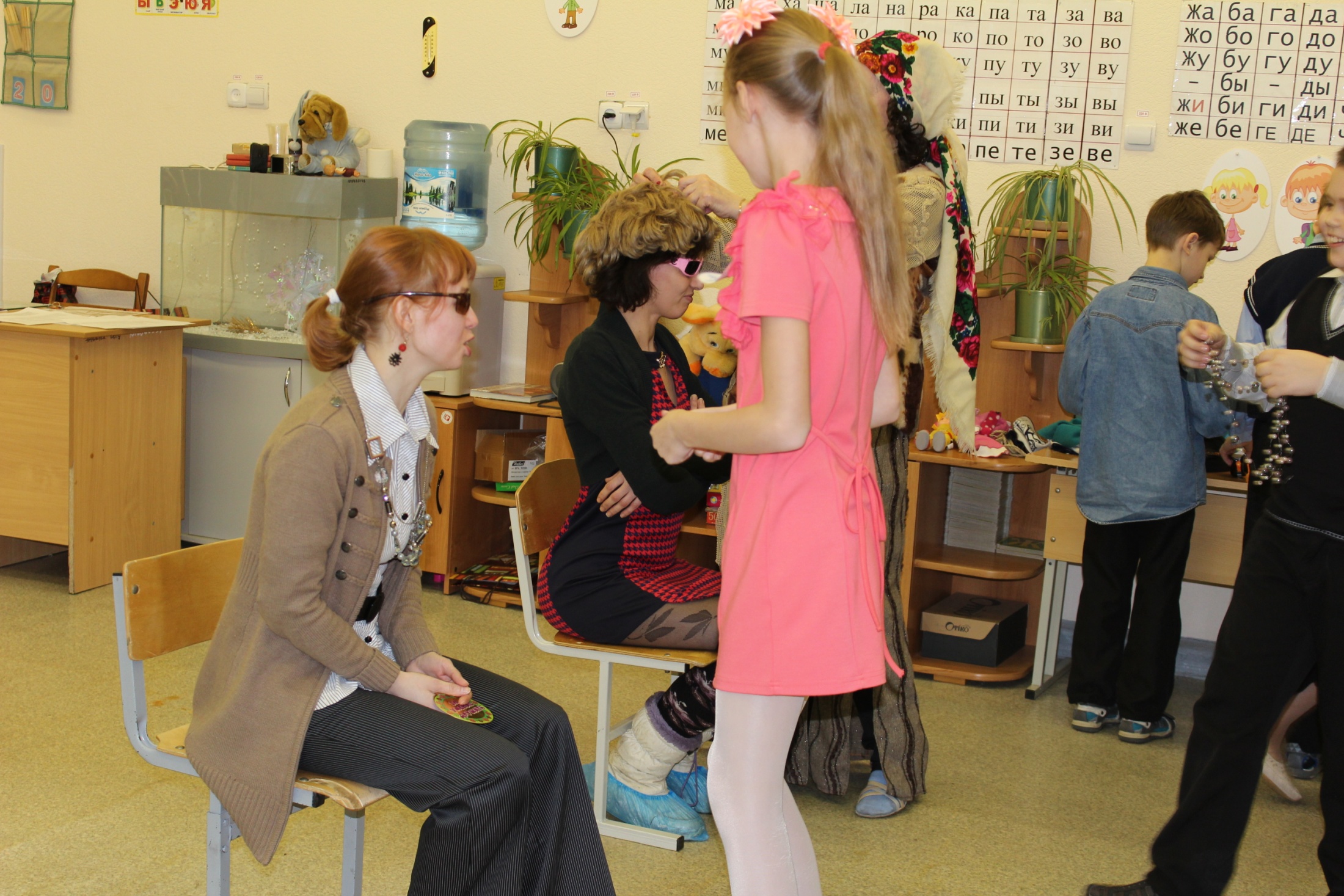 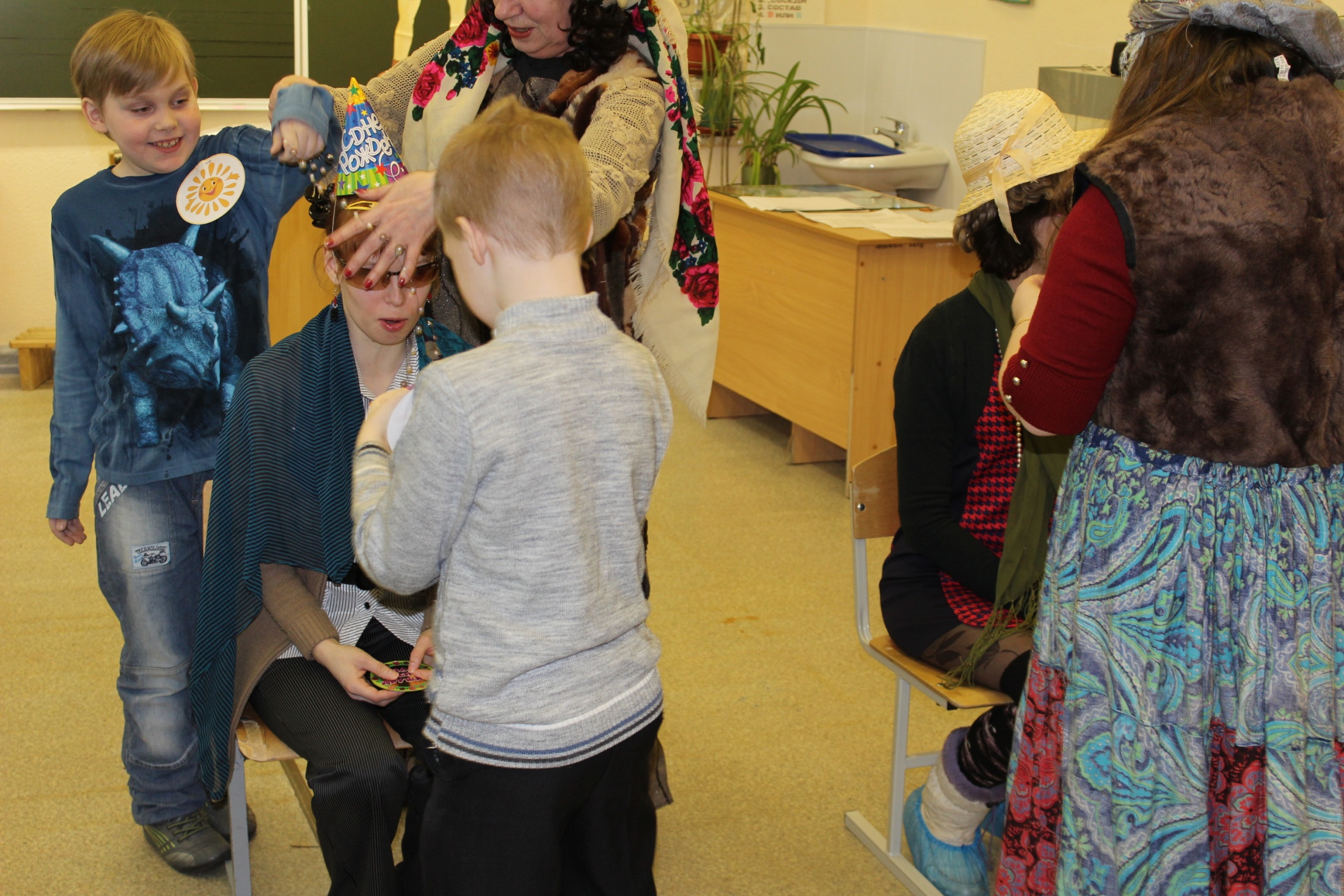 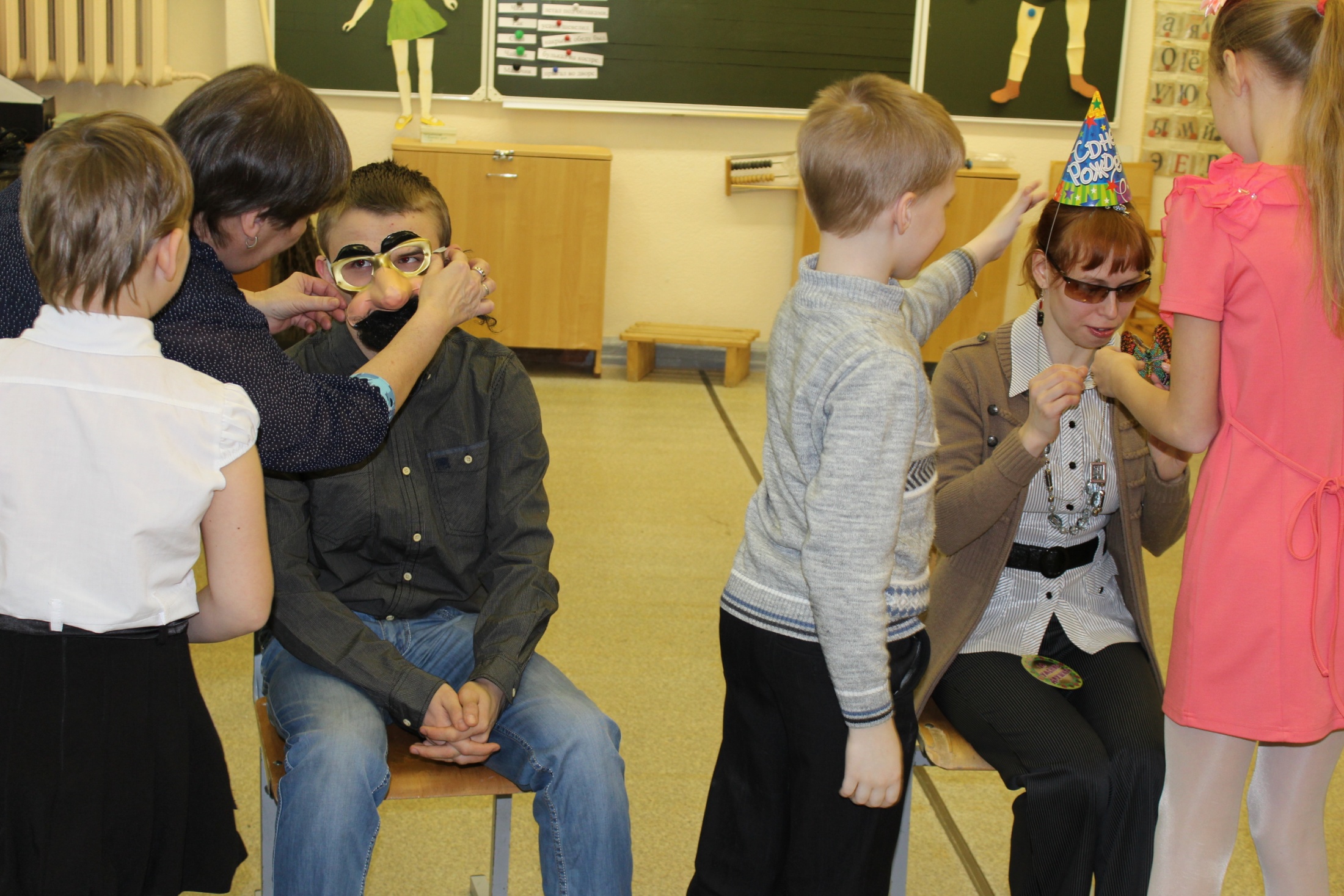 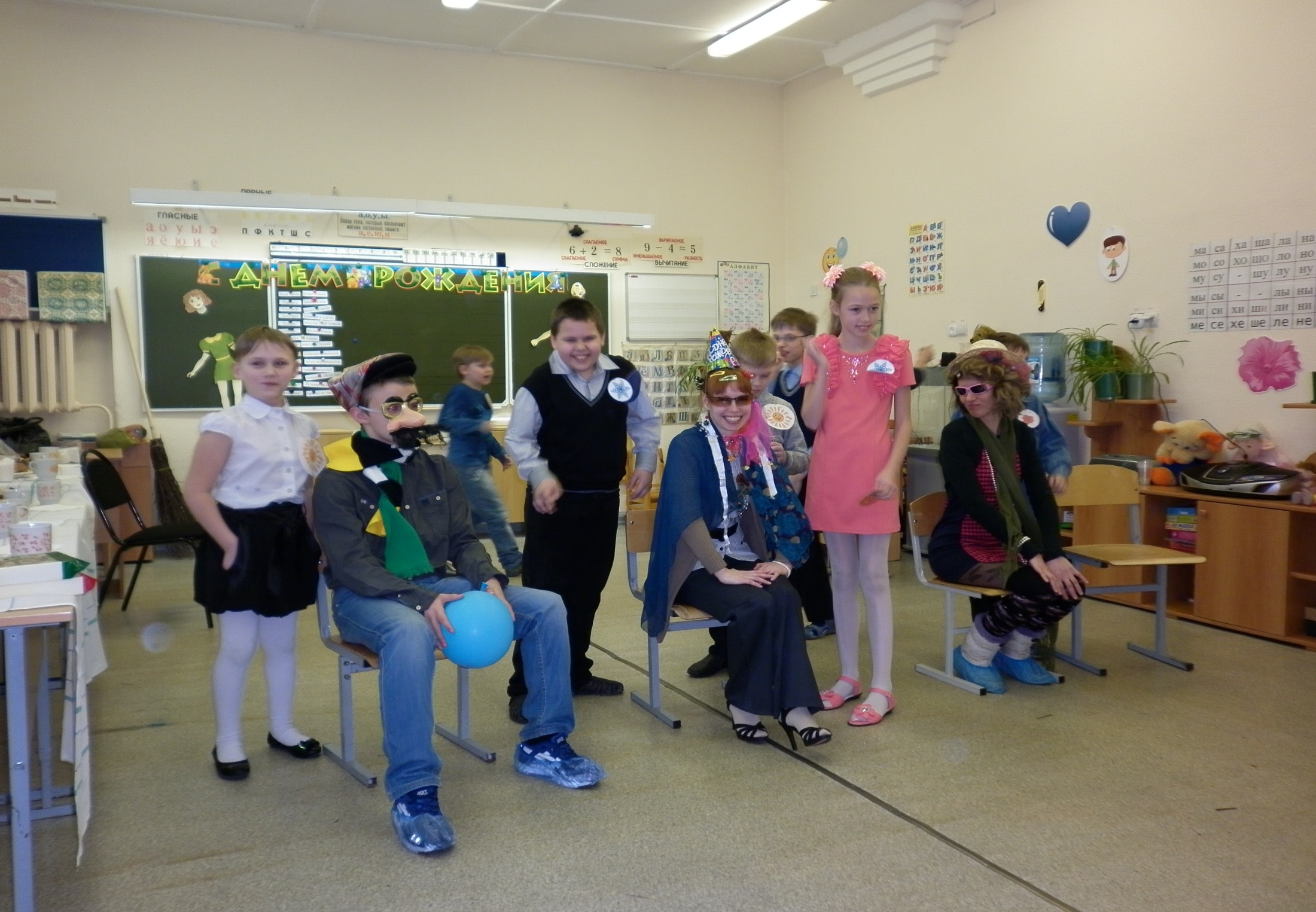 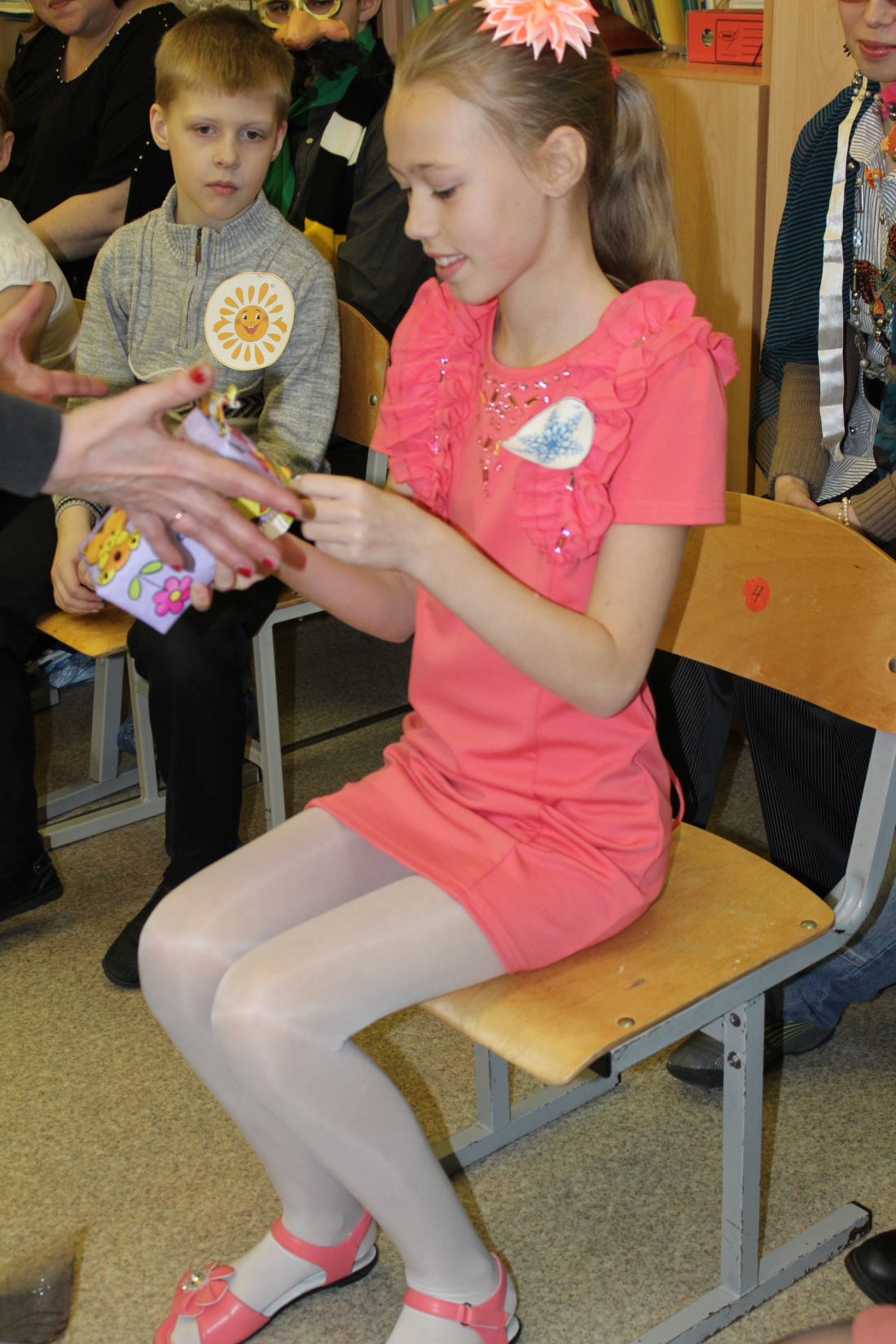 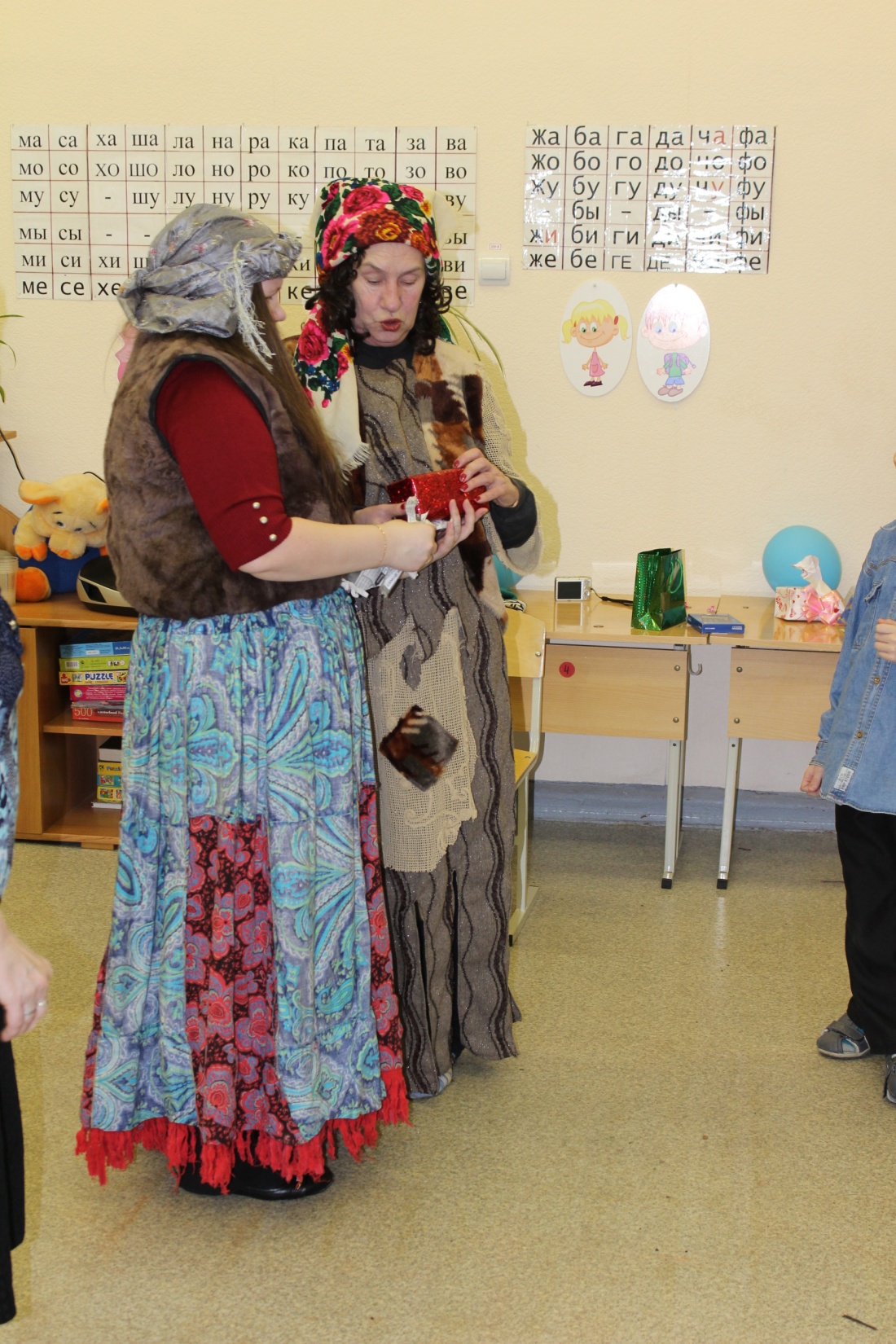 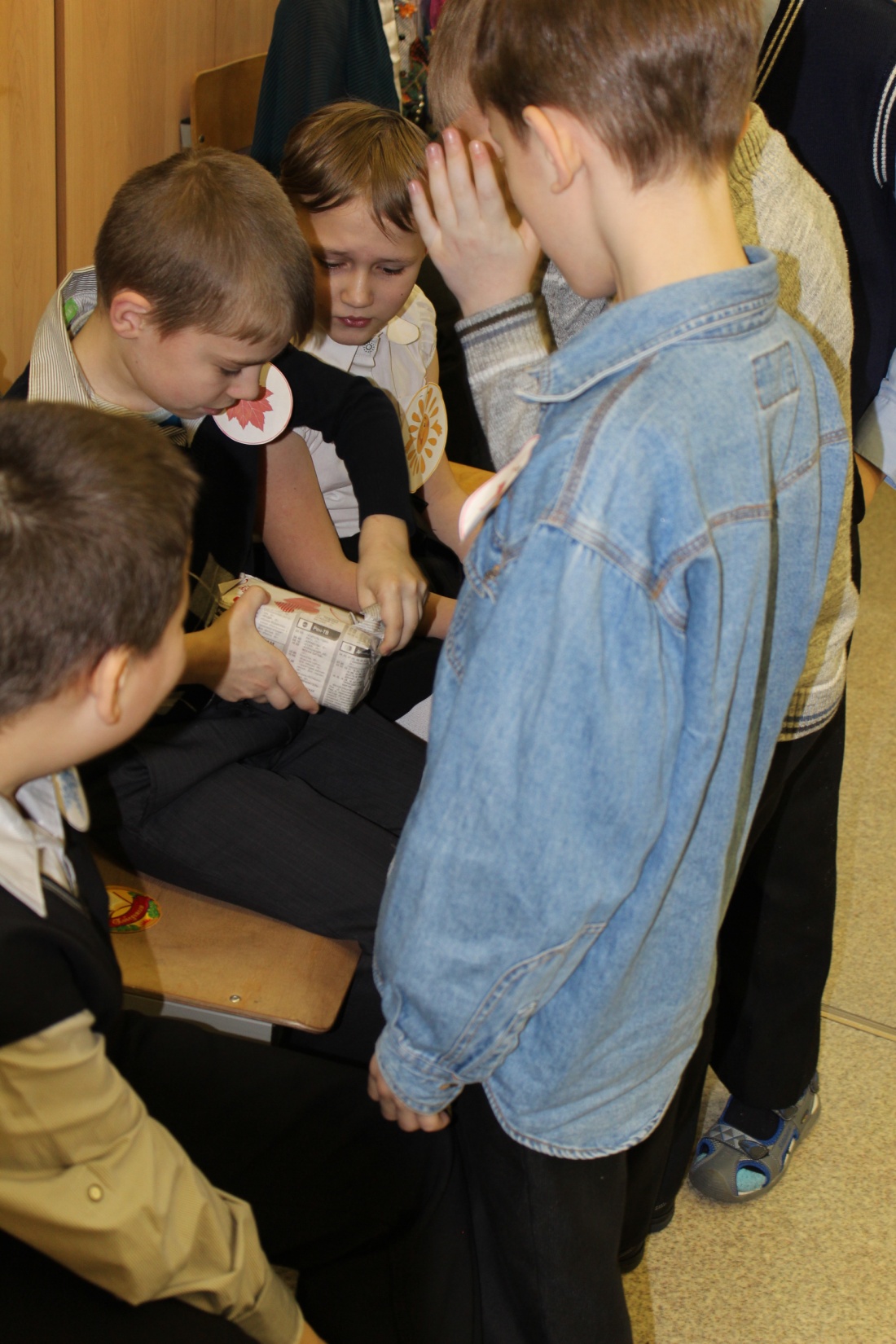 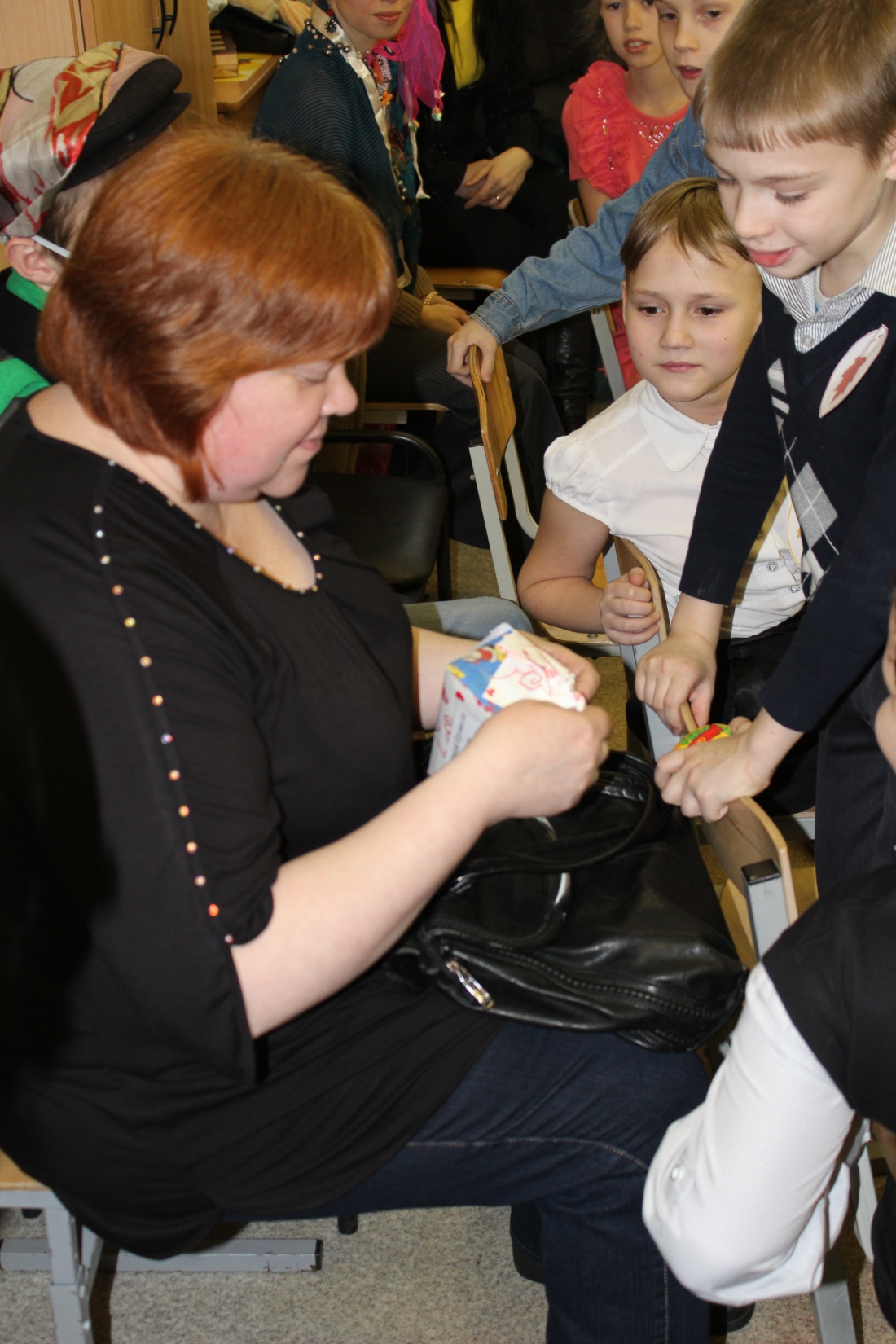 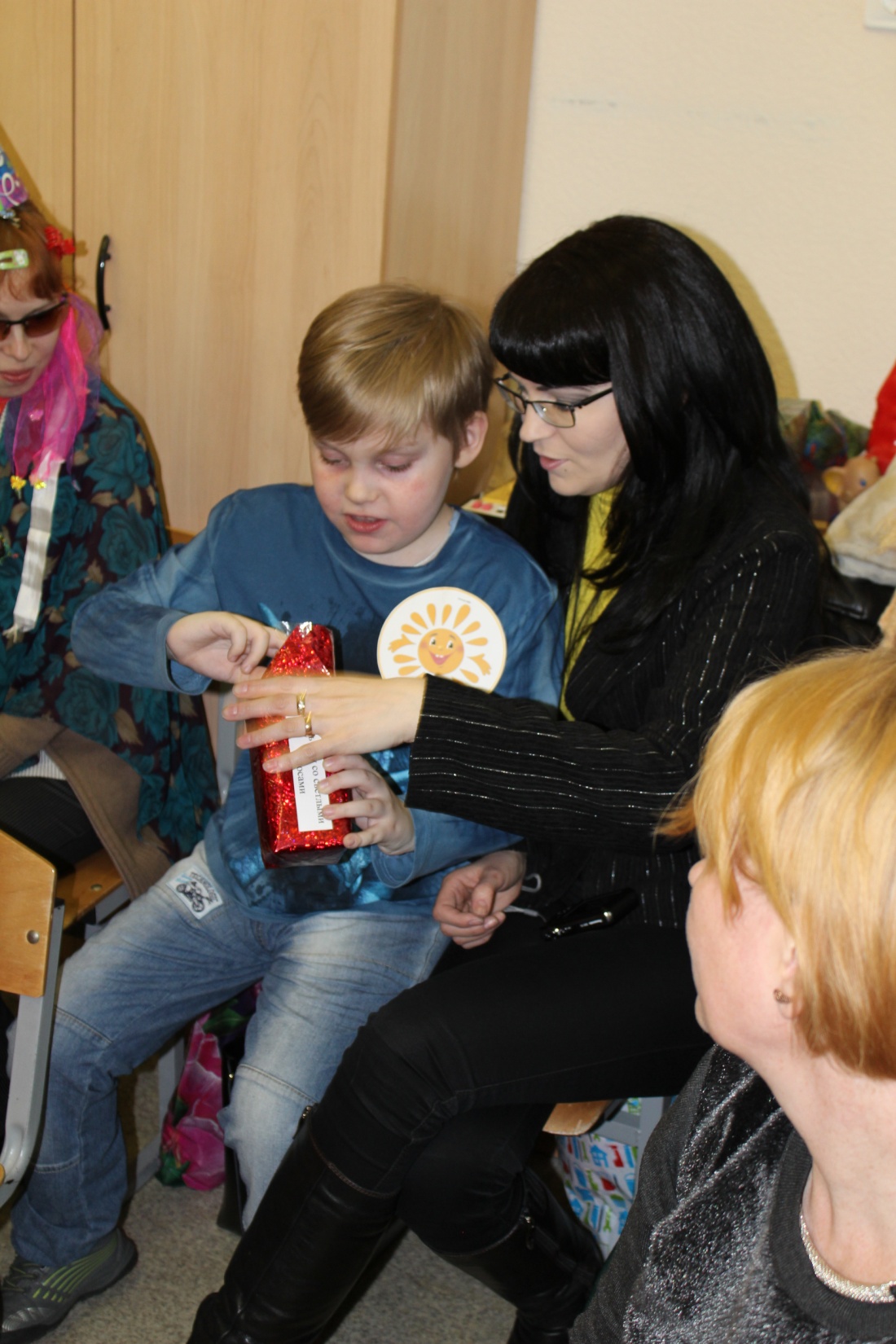 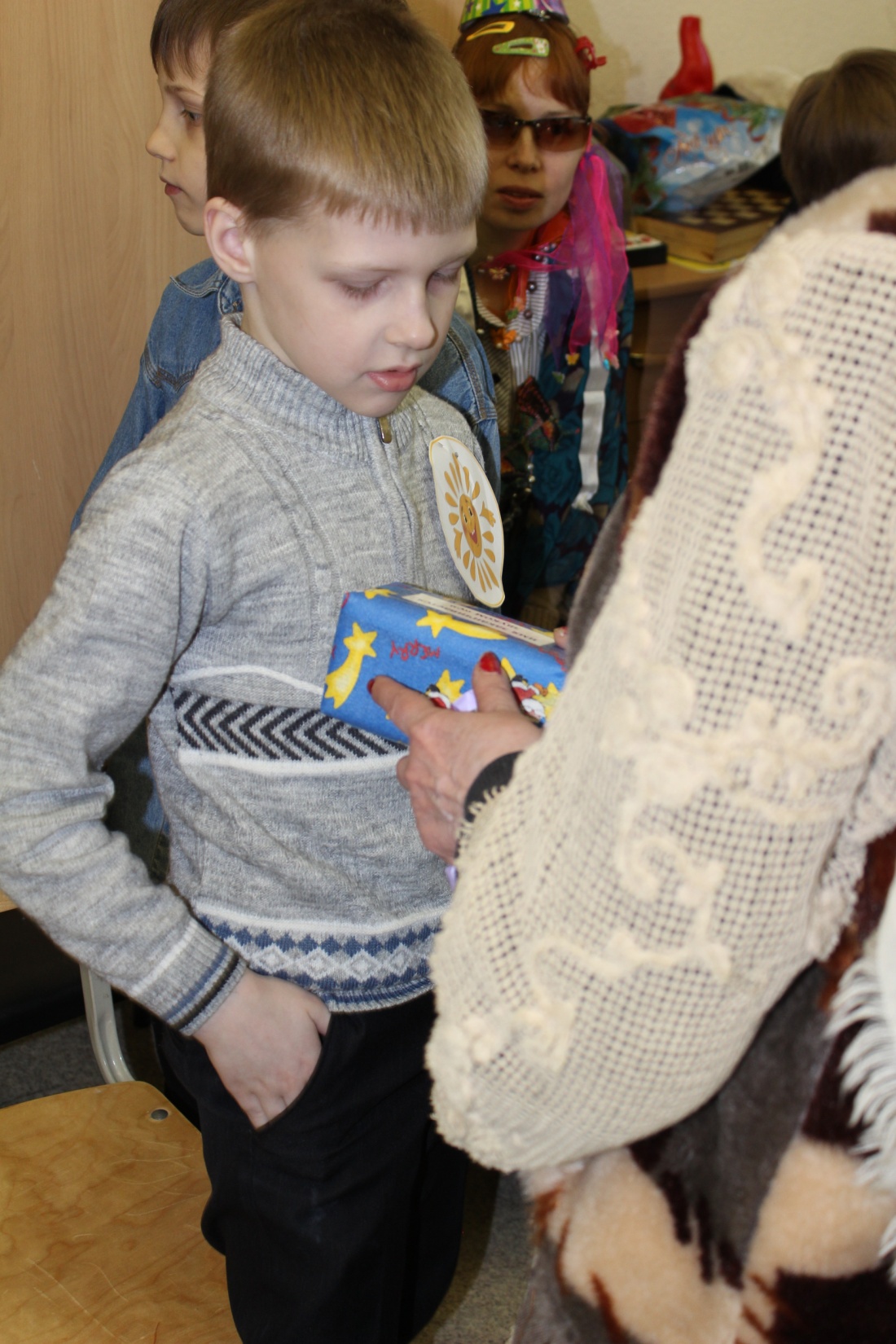 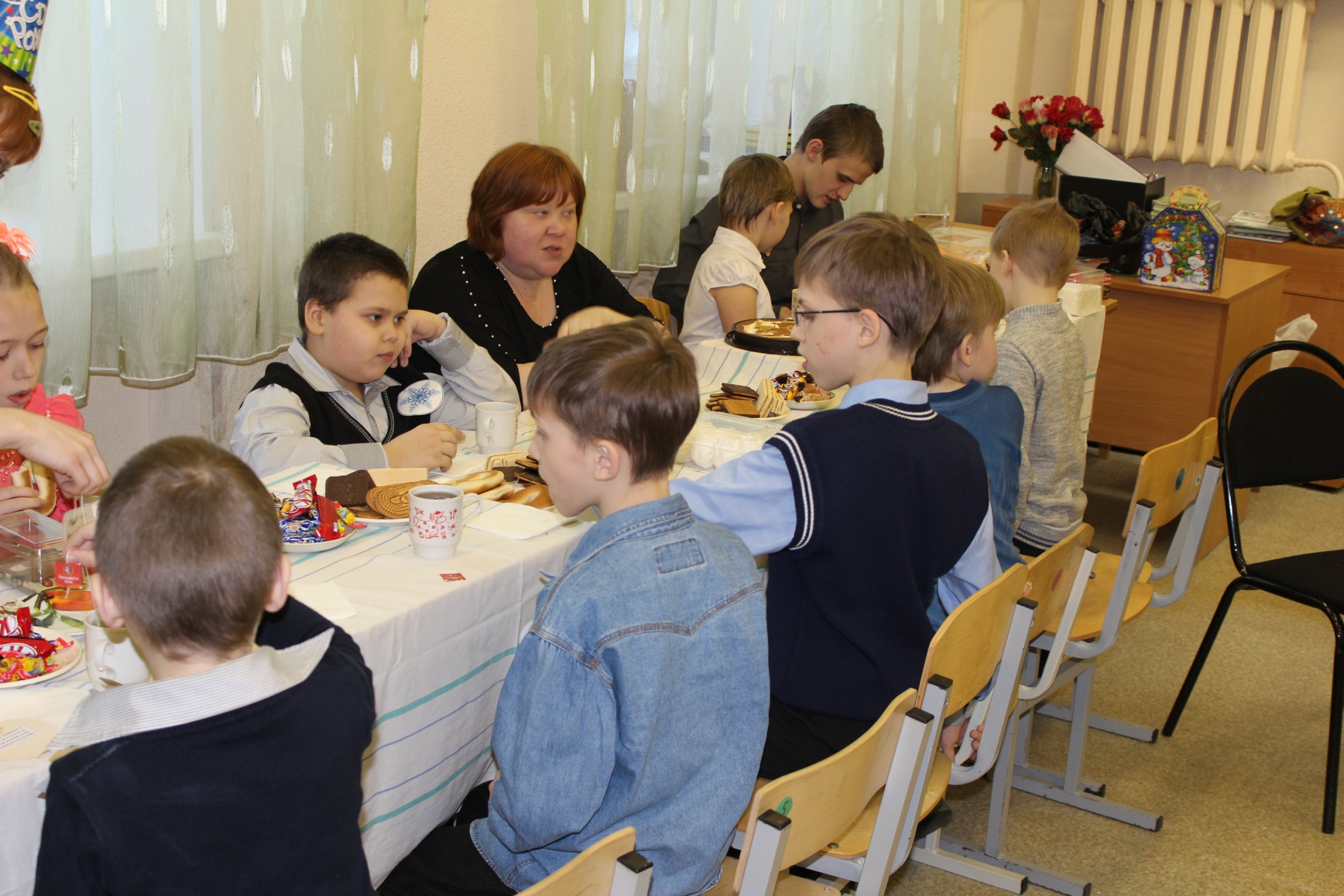